Radiographic Examination in Pediatric Dentistry
Presented by
Dr. Gihan Abuelniel
Associate Professor of Pediatric Dentistry
Cairo University
Why radiography???
Indications for Prescribing Dental Radiographs
Clinical situations for which radiographs may be indicated include:
A. Positive Historical Findings
B. Positive Clinical signs/Symptoms
Positive Historical Findings:

Previous periodontal or endodontic treatment.
History of pain or trauma
Familial history of dental anomalies
Post-operative evaluation of healing
Presence of implants
B. Positive Clinical Signs/Symptoms
Clinical evidence of periodontal disease
Large or deep restorations
Deep carious lesions
Malposed or clinically impacted teeth
Swelling
Evidence of facial trauma
Mobility of teeth
Fistula or sinus tract infection
Clinically suspected sinus pathology
Growth abnormalities
Oral involvement in unknown or suspected systemic diseases
Positive neurologic findings in the head and neck
13.  evidence of foreign objects
14.  pain and/or dysfunction of the TMJ
15.  Facial asymmetry
16.  Abutment teeth for fixed or removable partial        prosthesis
17.  Unexplained bleeding
18.  Unexplained sensitivity of teeth
19.  Unusual eruption, spacing or migration of teeth
20.  Unusual tooth morphology, calcification or color
21.  Missing teeth with unknown reason.
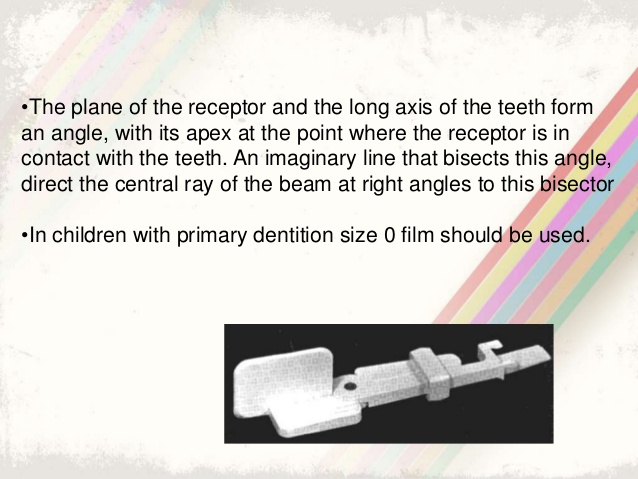 What are the Guidelines for Radiographic Examination?????
Patients at high risk for caries may demonstrate any of the following:
High level of caries experience
History of recurrent caries
Existing restoration of poor quality
Poor oral hygiene
Inadequate fluoride exposure
Prolonged nursing bottle or breast
Diet with high sucrose frequency
Poor family dental health
Developmental enamel defects
Developmental disability
Xerostomia
Genetic abnormality of teeth
Many multisurface restorations
Chemo/ radiation therapy.
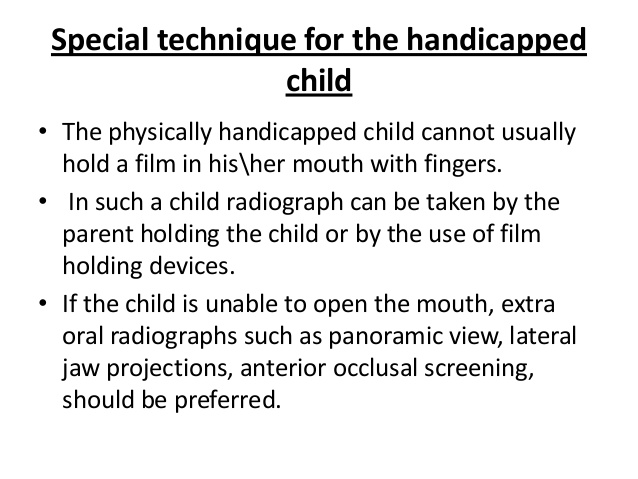 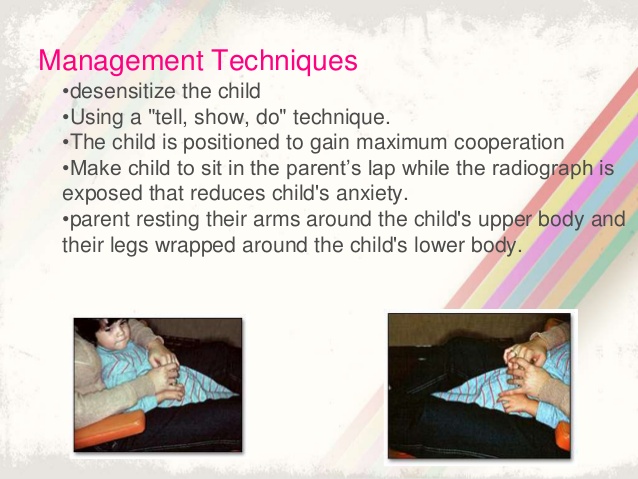 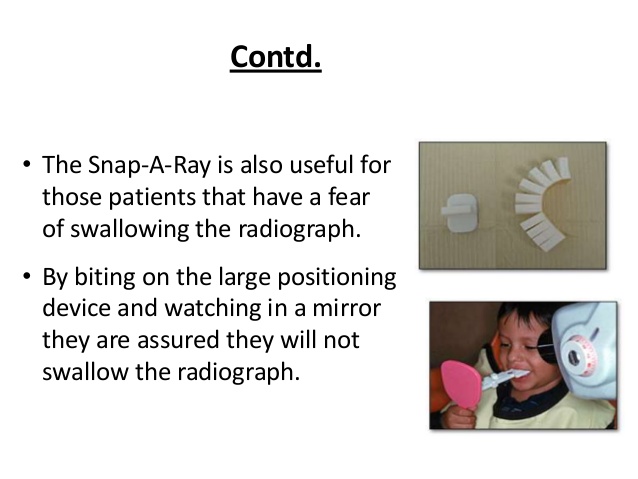 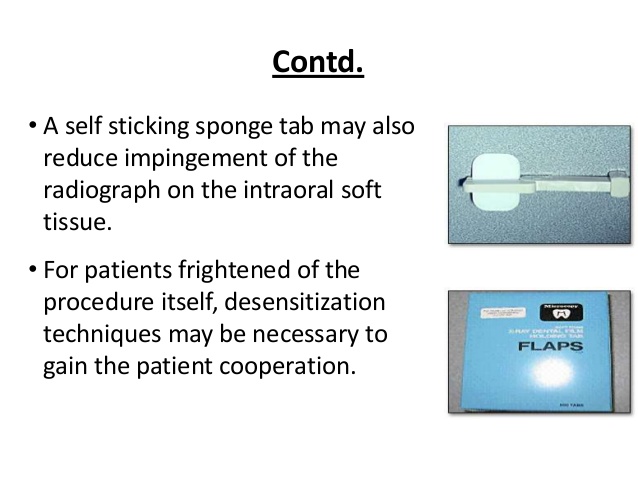 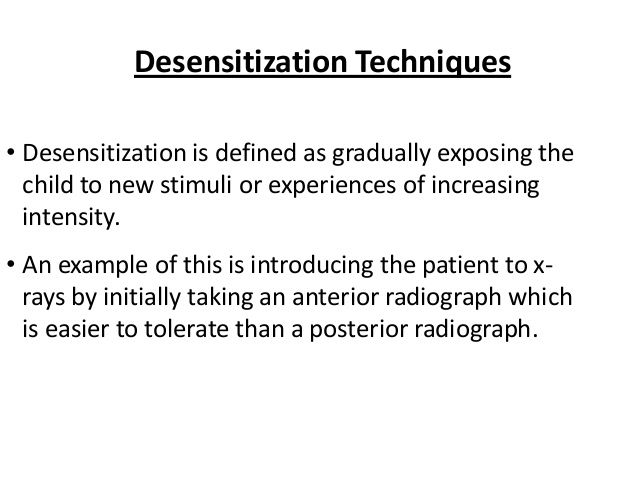 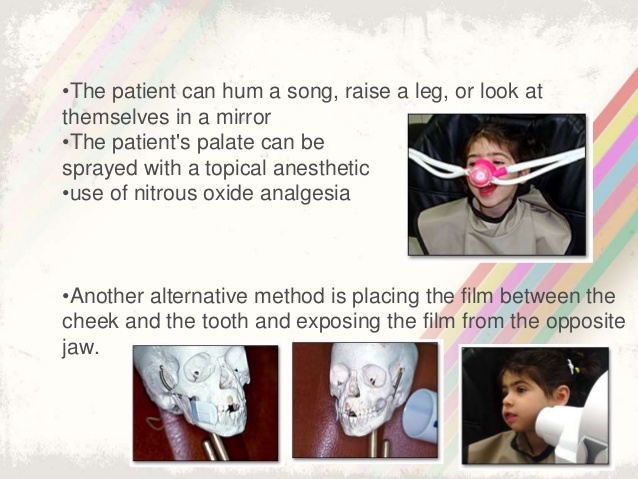 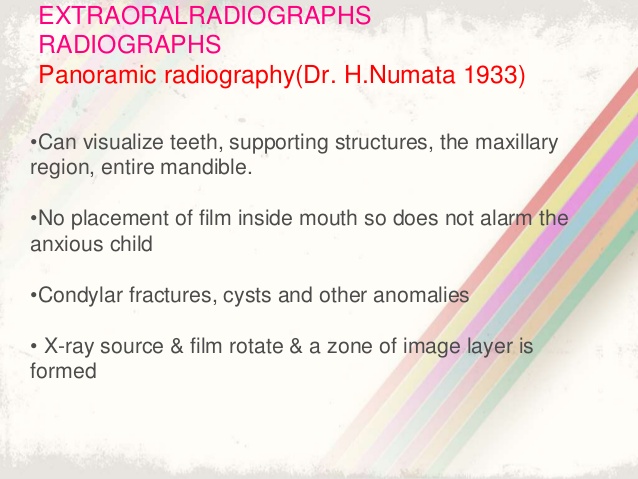 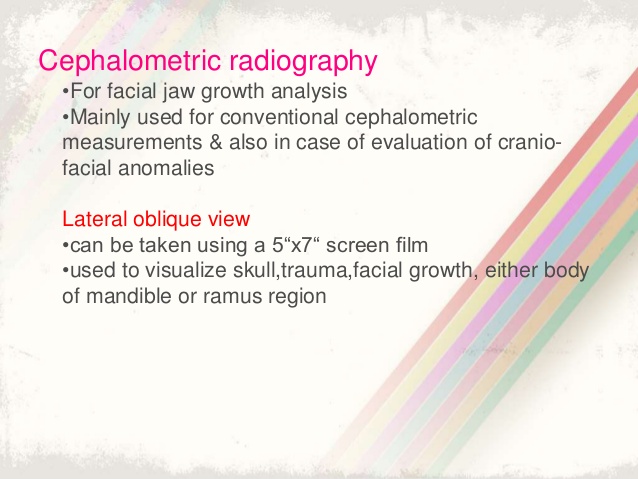 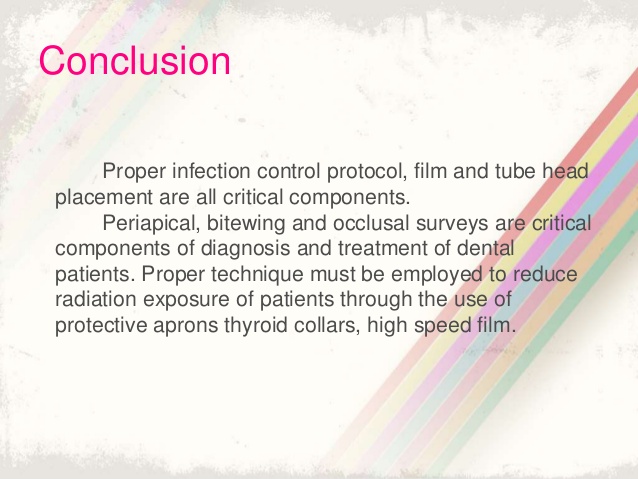